Организация воспитательной работы со школьниками в рамках ФГОС
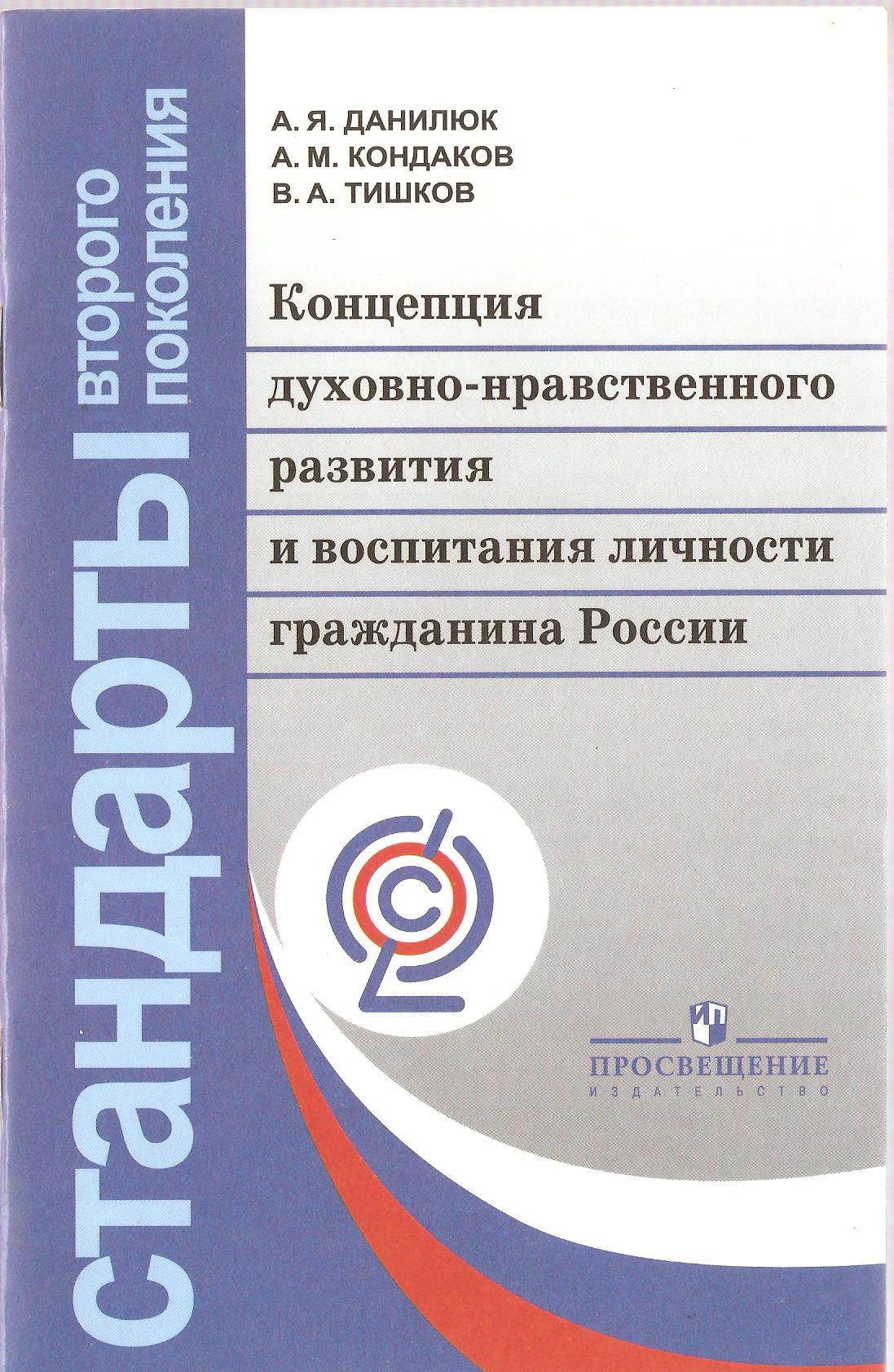 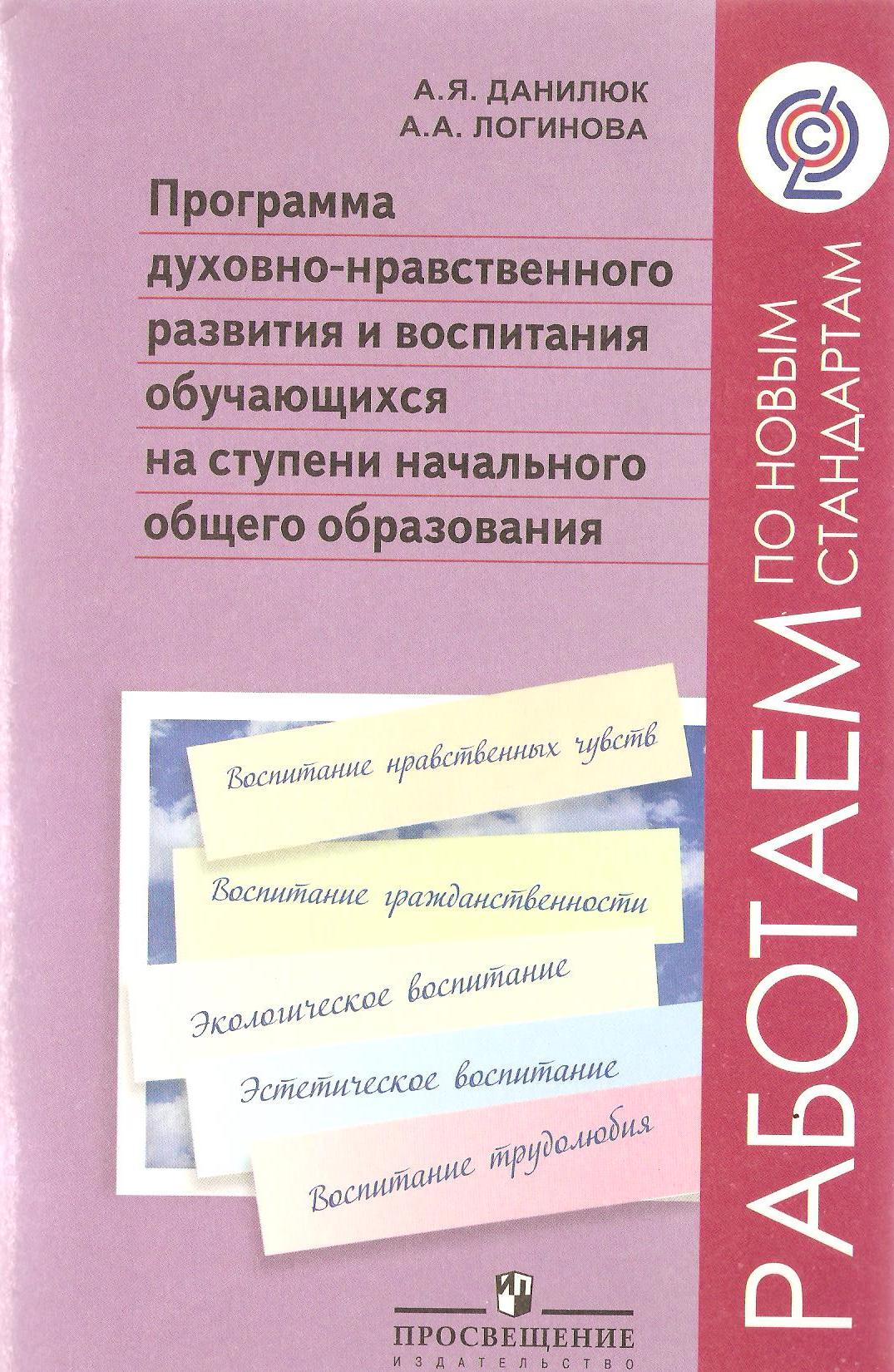 Цель воспитания
Социально-педагогическая поддержка становления и развития высоконравственного, творческого, компетентного гражданина России, принимающего судьбу Отечества как свою личную, осознающего ответственность за настоящее и будущее своей страны, укорененного в духовных и культурных традициях многонационального народа Российской Федерации
Задачи воспитания
В области формирования личностной культуры
В области формирования социальной культуры
В области формирования семейной культуры
Направления воспитания
Воспитание гражданственности, патриотизма, уважения к правам, свободам и обязанностям человека
Воспитание нравственных чувств и этического сознания
Воспитание трудолюбия, творческого отношения к образованию, труду, жизни
Воспитание ценностного отношения к природе, окружающей среде (экологическое воспитание)
Воспитание ценностного отношения к прекрасному, формирование представлений об эстетических идеалах и ценностях (эстетическое воспитание)
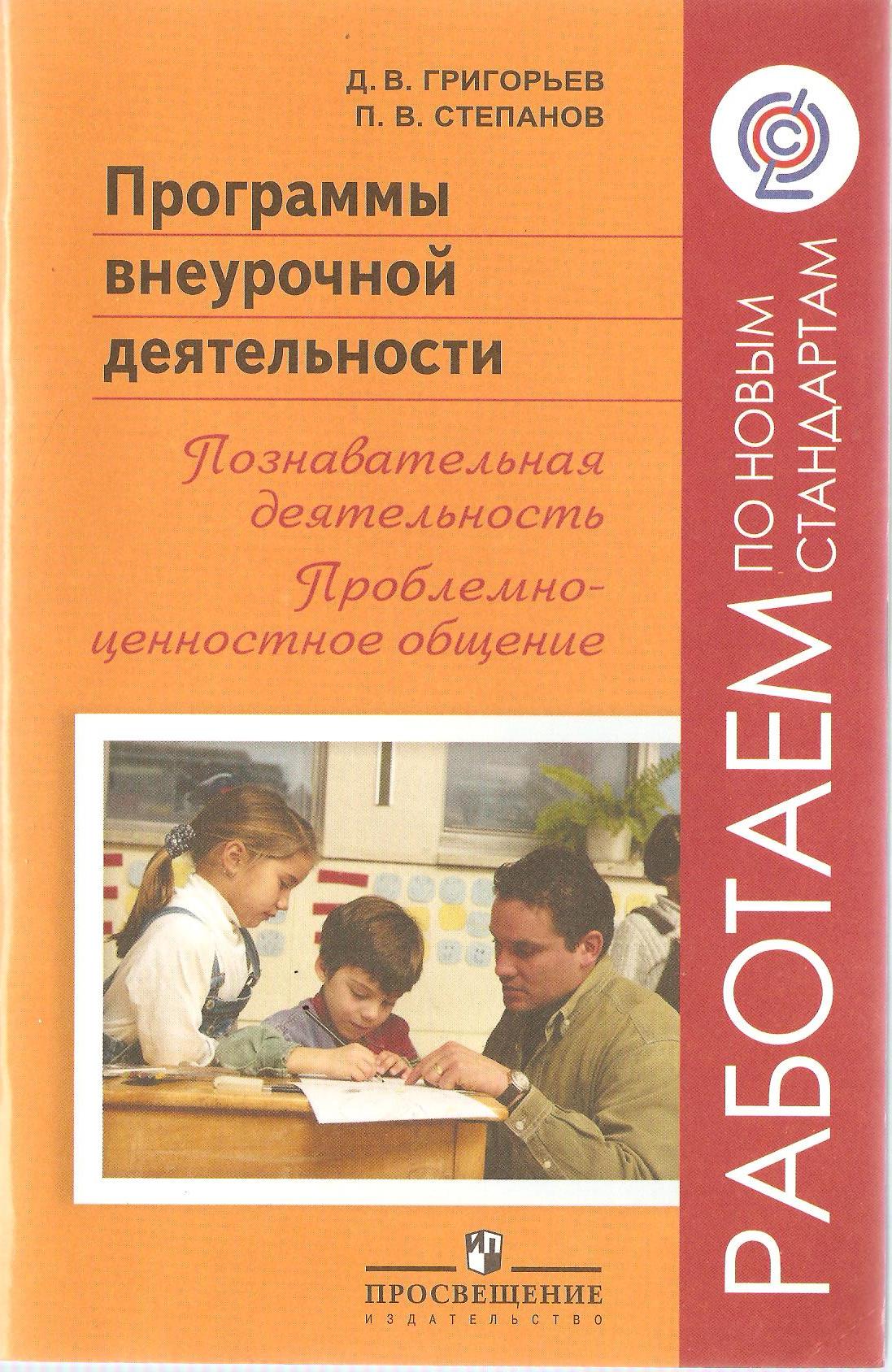 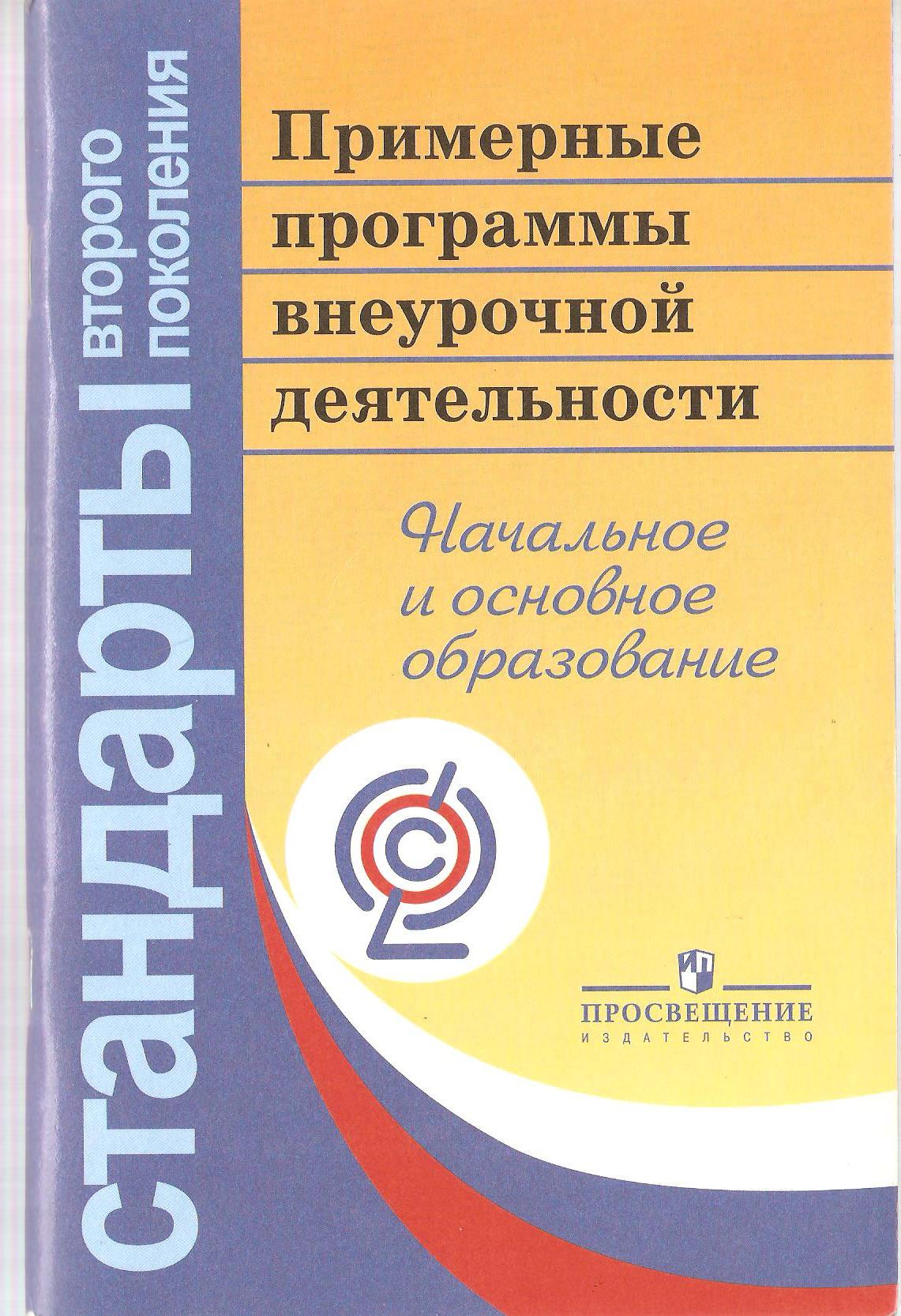 Принципы воспитания
Принцип ориентации на идеал
Аксиологический принцип
Принцип следования нравственному примеру
Принцип персонификации
Принцип диалогического общения
Принцип полисубъектности воспитания
Принцип системно-деятельностной организации воспитания
Работа с родителями
Совместная педагогическая деятельность семьи и образовательного учреждения
Сочетание педагогического просвещения с педагогическим самообразованием
Педагогическое внимание, уважение и требовательность
Поддержка и индивидуальное сопровождение становления и развития педагогической культуры родителей
Содействие родителям в решении индивидуальных проблем воспитания
Опора на положительный опыт семейного воспитания
Результаты
Приобретение обучающимися социальных знаний
Получение обучающимися опыта освоения базовых ценностей общества и позитивное отношение к ним
Получение обучающимися начального опыта самостоятельного общественного действия, формирование у них социально-приемлемых моделей поведения
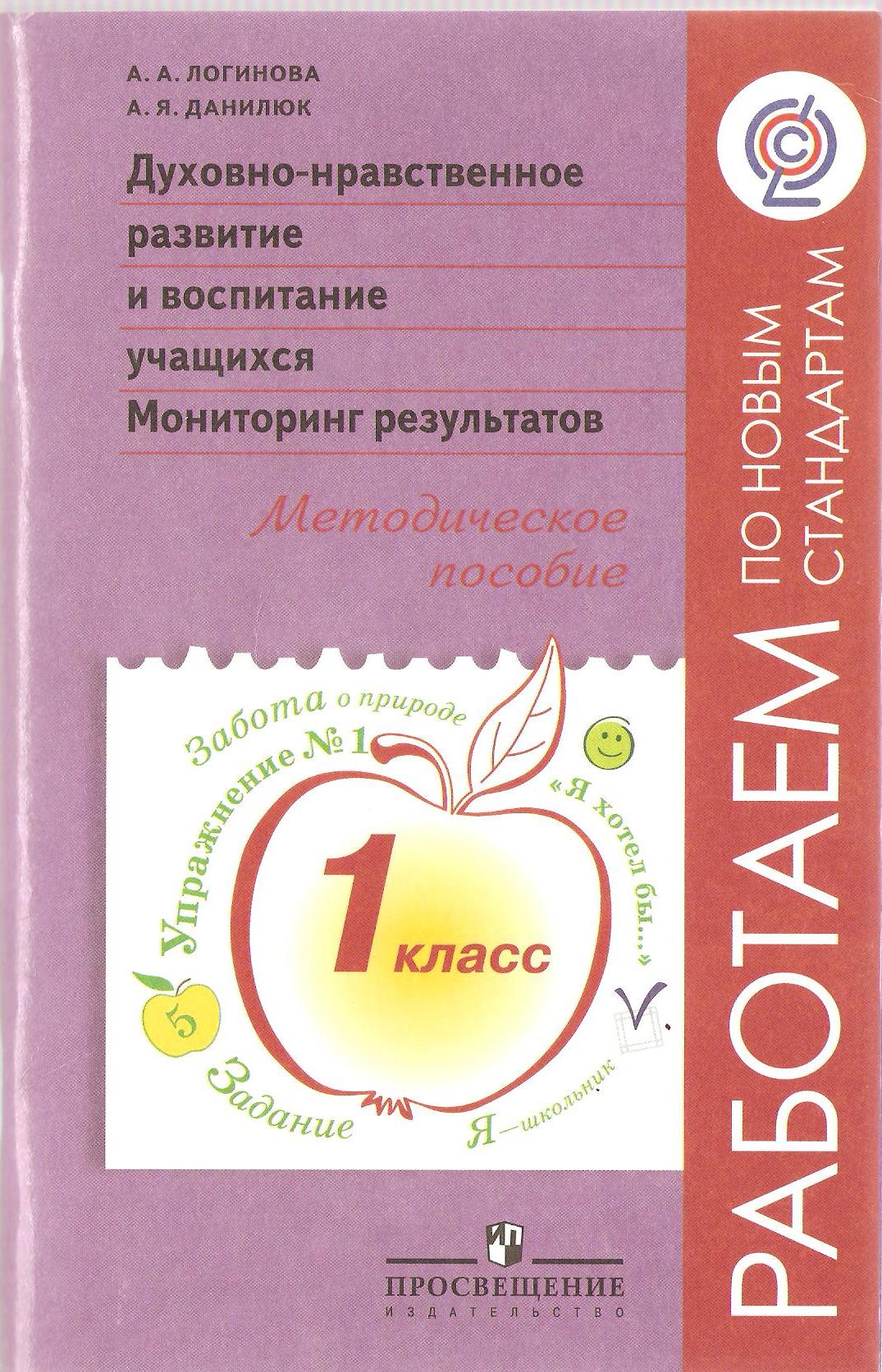 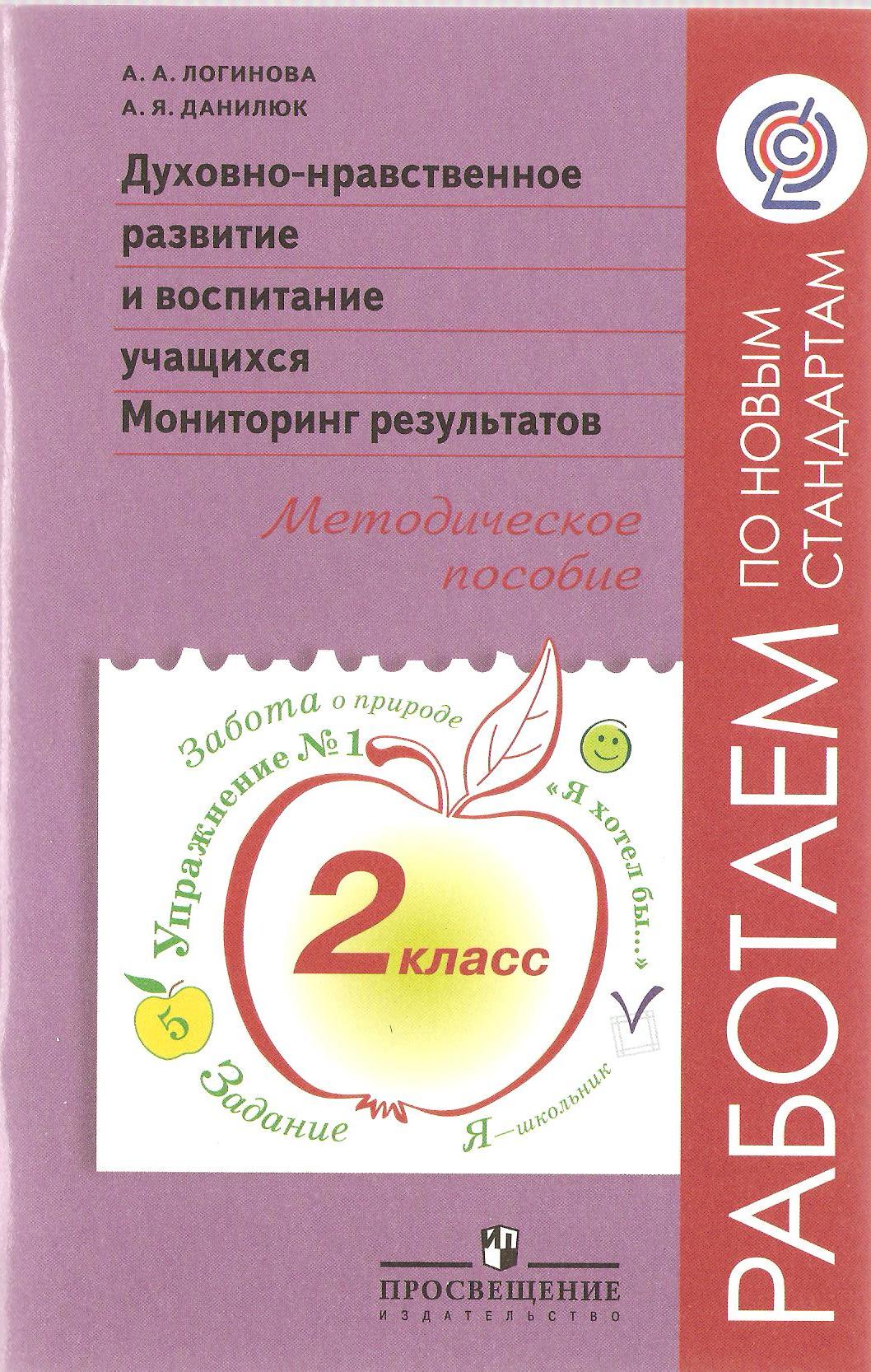 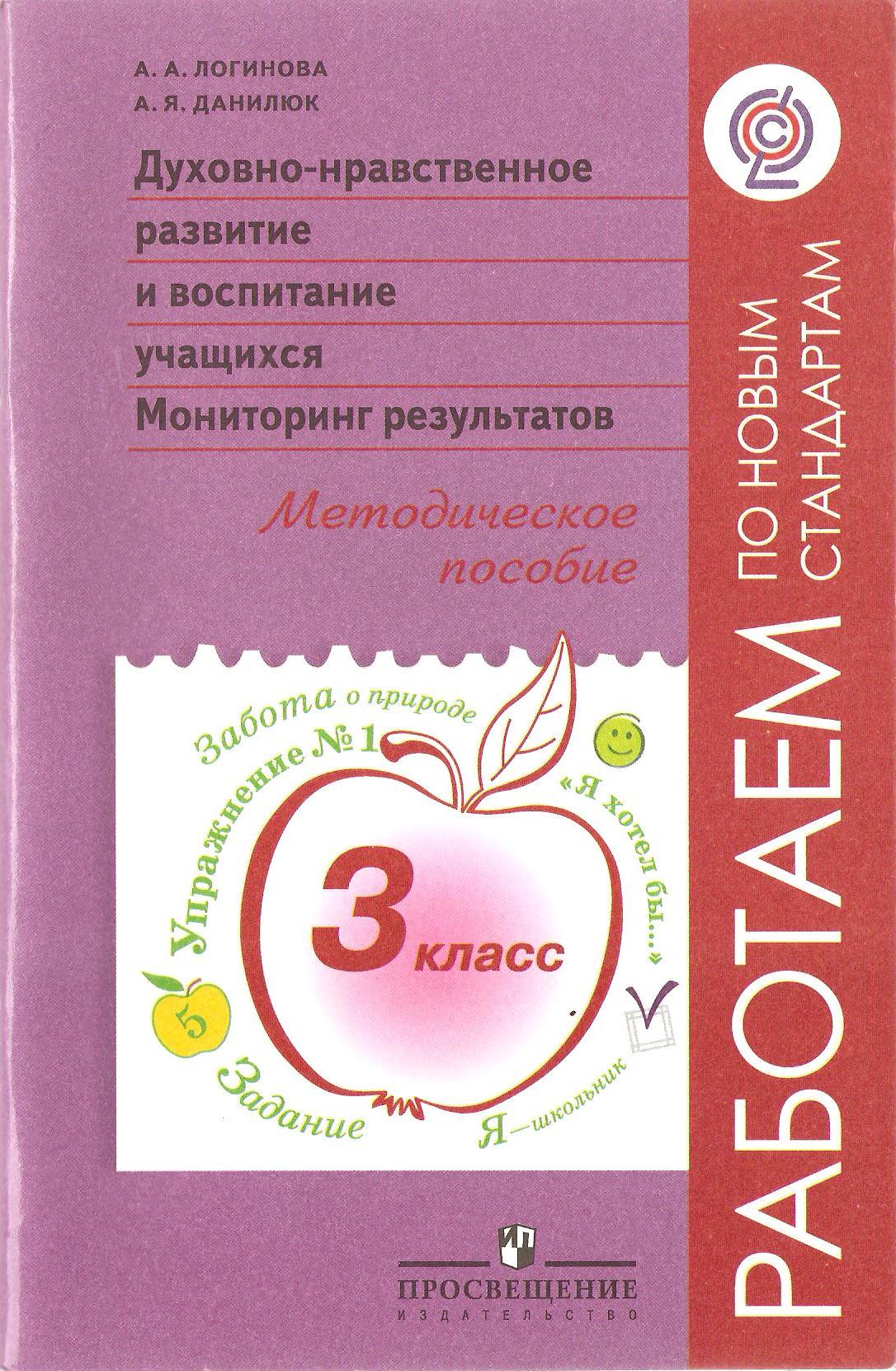 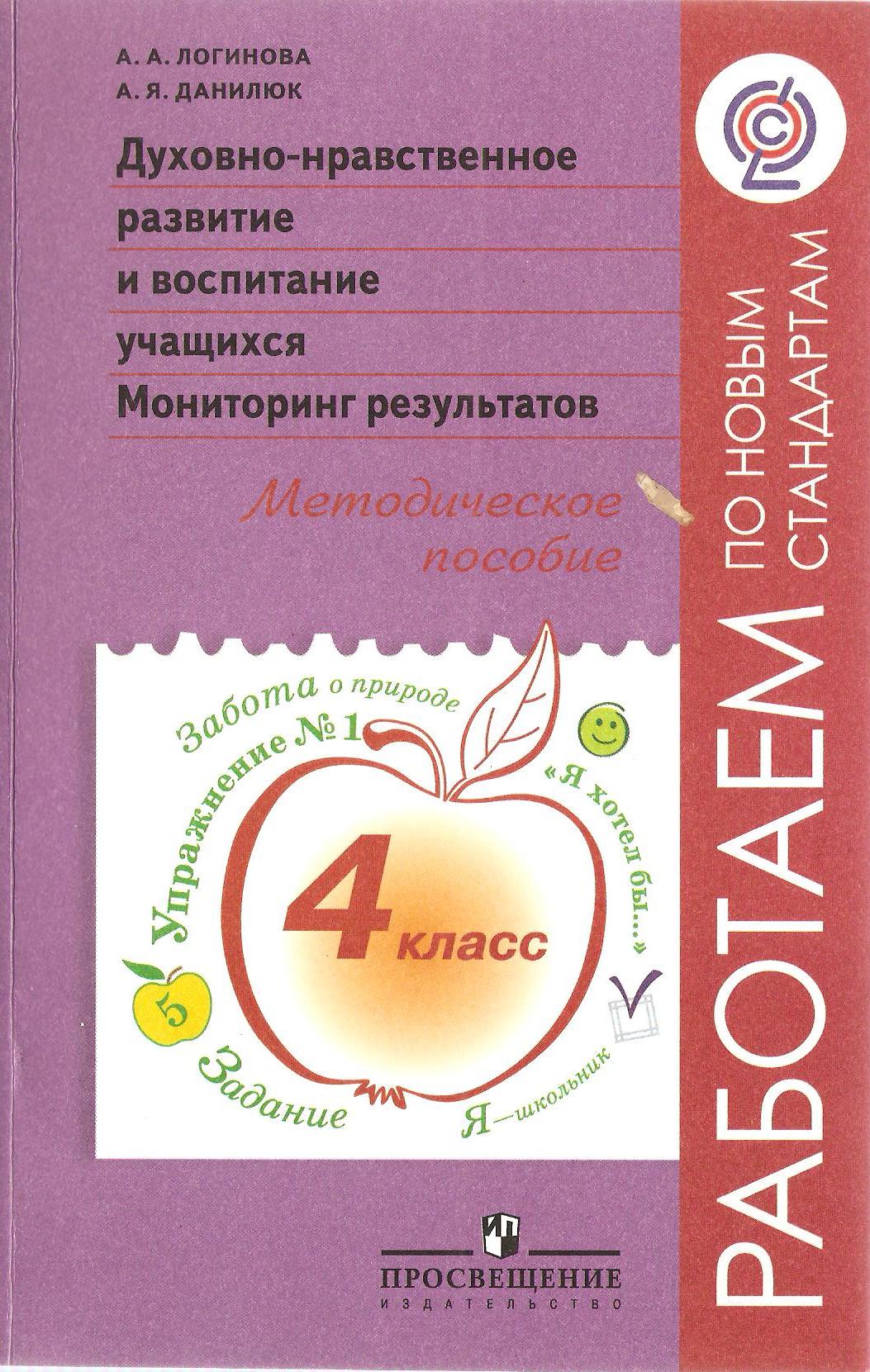